Medium Term Plan: Spanish Stage 2 Autumn 1 – Welcome to School- Super Learners
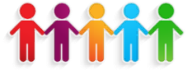 LOs
L1: I can ask and answer several questions.
L2: I can recall 0-10 and some classroom instructions.
L3: I can say and read numbers 10-20.
L4: I can recall the days and the months.
L5: I can say and write the names of rooms in school.
L6: I can understand, say and write some classroom nouns.
Sound Spelling Exploration
Silent letters:
“h”,
Pronunciation of letters: 
“j” , “v”, “ň”
Sound- spelling: 
ce /ll/ ci/ au/die/vei/iz
“Language Detective” skills 
- Speak confidently (words,phrases,sentences).
- Imitate key sounds and silent letters.
- Memory skills to aid comprehension.
- Identify language patterns.
- Ask a question with correct intonation. 
- Read and understand some familiar and unfamiliar target language.
- Try to copywrite some words or short phrases.
- Try to write familiar language from memory.
Teacher assessment of learners progress
- Can recall familiar greetings.
- Can recall familiar feelings sentences.
- Can recall all the numbers between 0-10 .
- Can imitate and pronounce new language.
- Can say/write accurately some numbers between 11-20.
- Can recall all the days of week.
- Can recall most of the months of year.
- Can recognise or anticipate the meaning of some of Spanish nouns for rooms in school.
- Can recognise or anticipate the meaning of some of Spanish nouns for classroom items.
Grammar: 
Masculine and feminine singular nouns.
Primary creativity/cross-curricular learning
opportunities  
Name card/ school signage/super learner utility belt – DT and display
Literacy and languages links- dictionary skills, cognates and false friends, anticipating meaning.
Maths – 0-20 and  2 times table.